学習センター臨時閉所及び
図書・視聴学習室臨時閉室のお知らせ
空調設備工事及び新学期準備のため、下記の日程にて臨時閉所・閉室とさせていただきます。（通常閉所日の月曜日を含めて記載しています。）
記
学習センター閉所期間：３月２４日(月)～３月２６日(水)

図書・視聴学習室閉室期間：３月１６日(日)～１９日(水)
（※学生休憩室は利用できます）

図書・視聴学習室、学生休憩室閉室期間（センター窓口のみ開所）
　　　　　　　　　　　 ： ３月２７日(木)～４月２日(水)
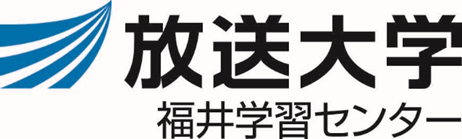 ご迷惑をおかけしますが，ご理解のほどよろしくお願いします。